Covid-19,Health & Safety at work
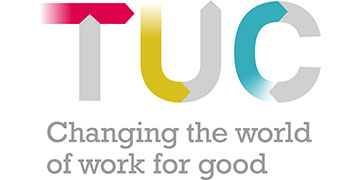 Covid-19 Outbreaks
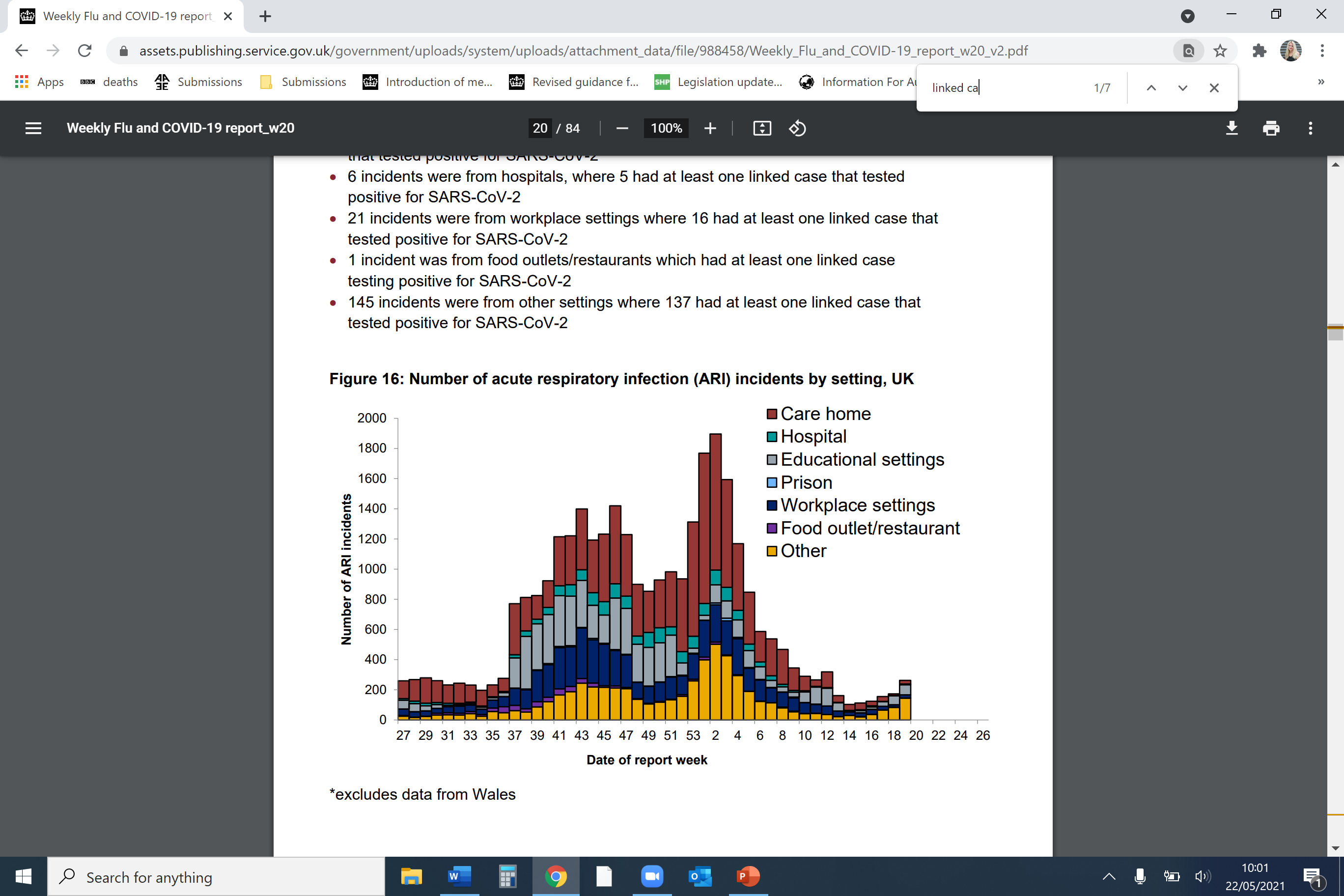 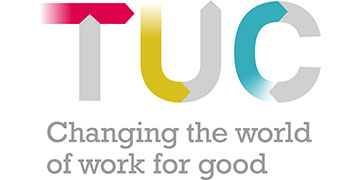 Source: PHE
Unionise, Organise, Immunise
Testing
Isolating
Vaccinating
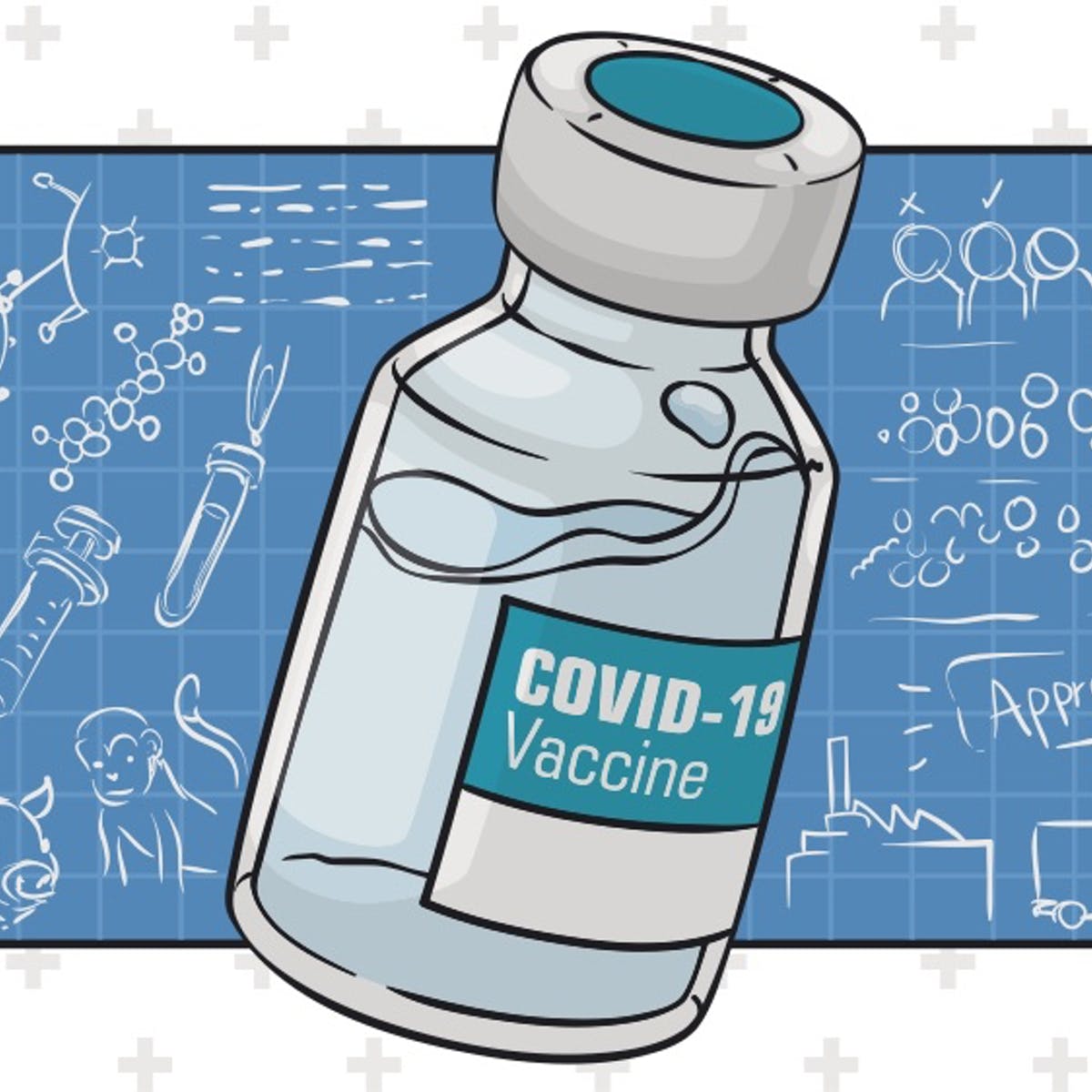 “Covid-Secure”:
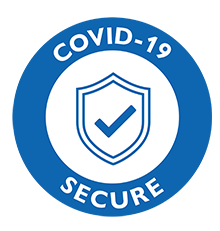 Not ‘secure’ enough
Not enforced enough
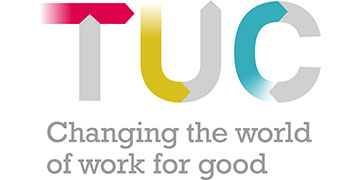 TUC poll:
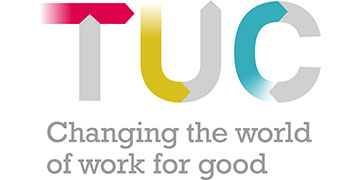 Food sector research
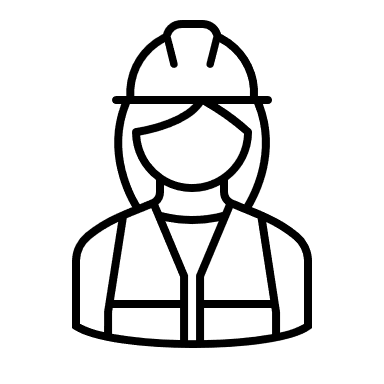 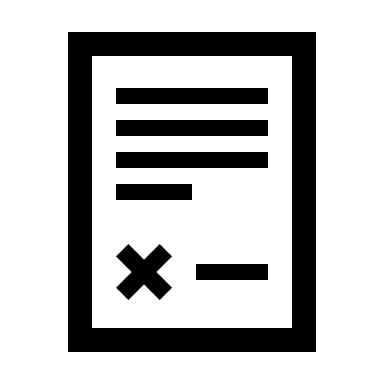 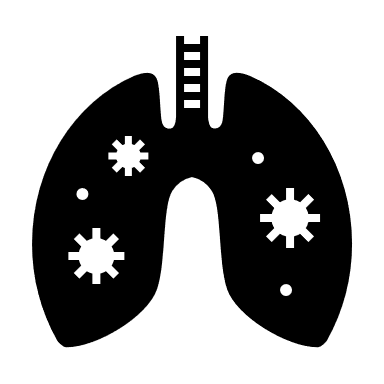 42% have a safety rep
1 in 4 managers not aware of risk assessment
63% fear Covid infection at work
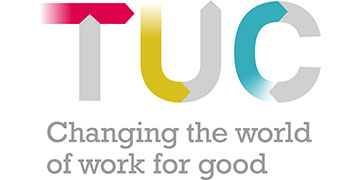 Less action being taken
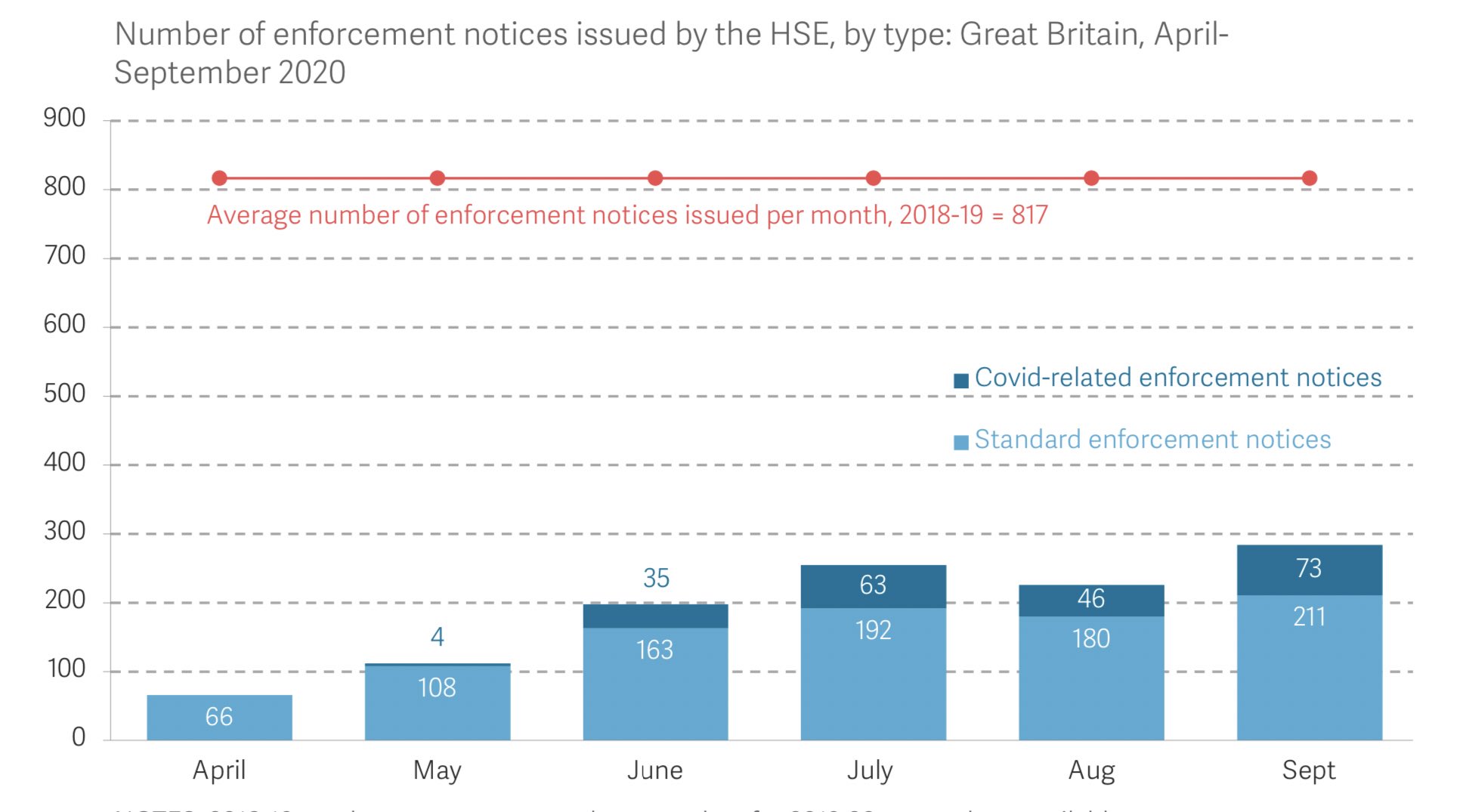 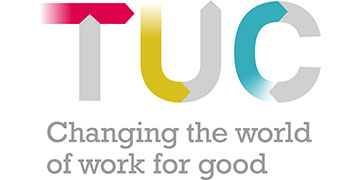 Source: Resolution Foundation
Unions are first port of call
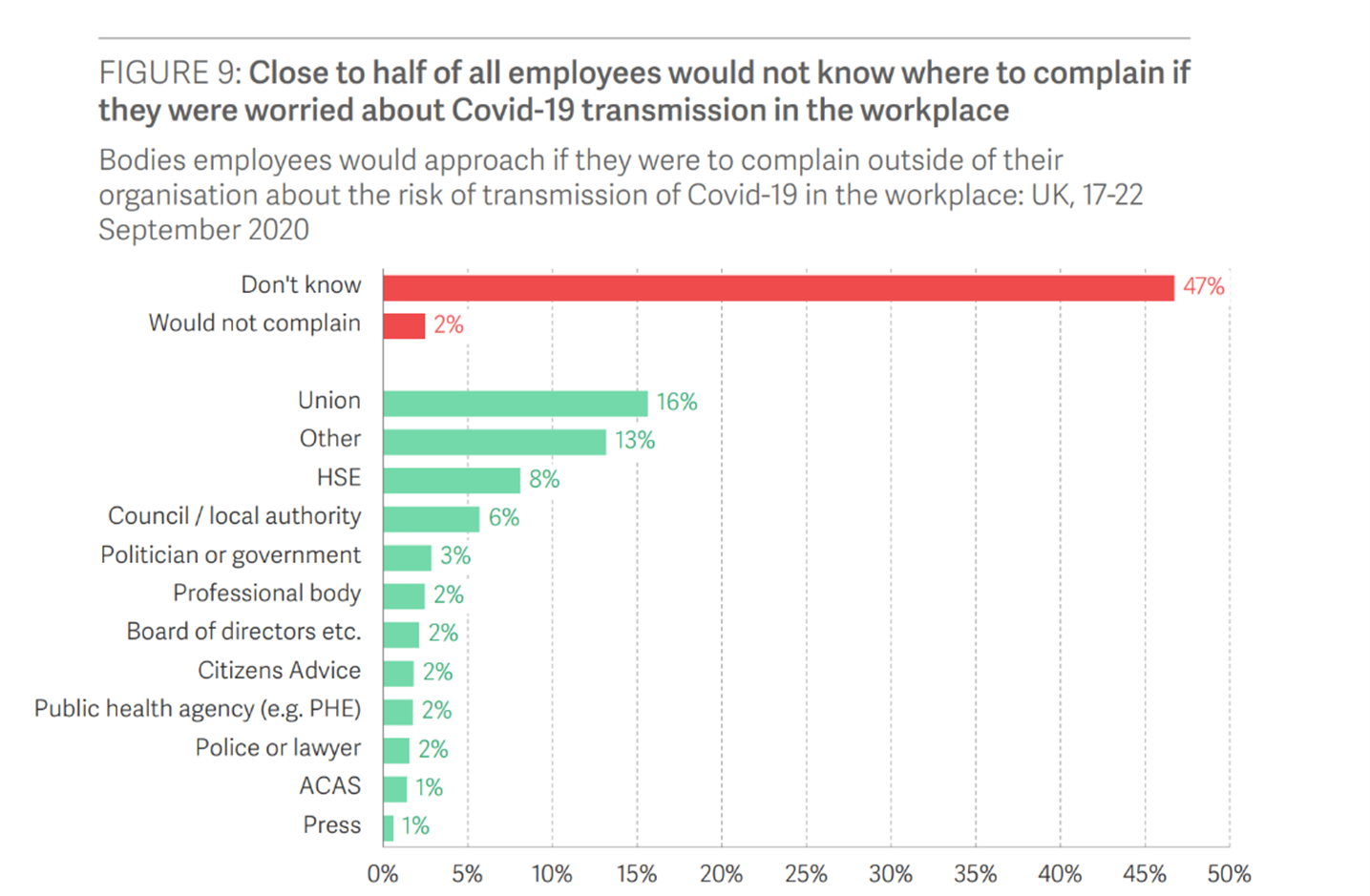 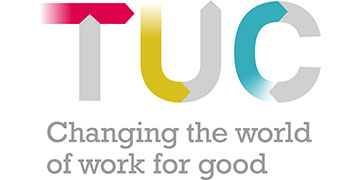 Source: Resolution Foundation
Some more than others
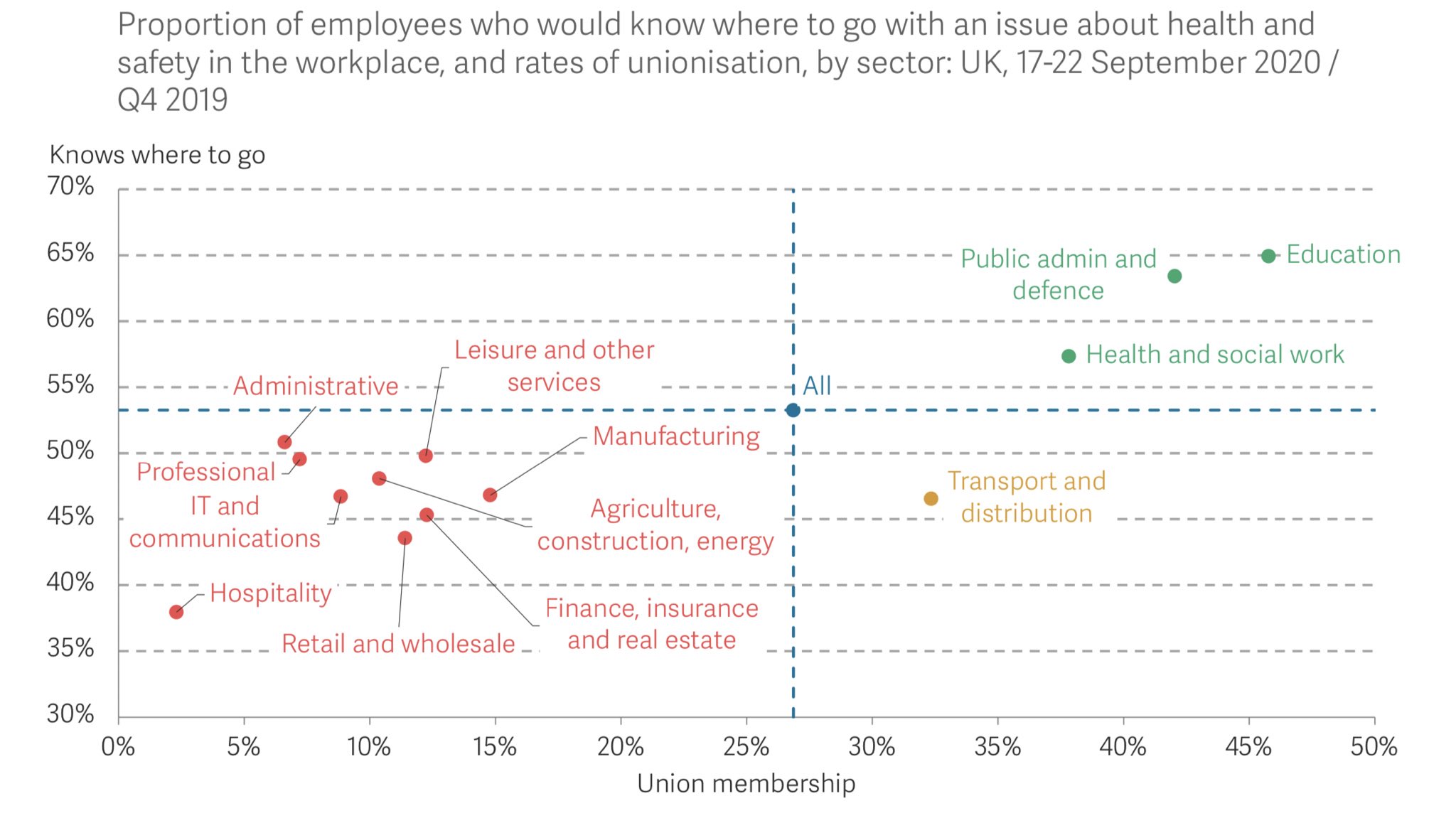 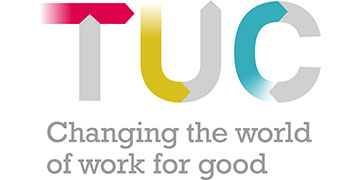 Source: Resolution Foundation
Taking action works
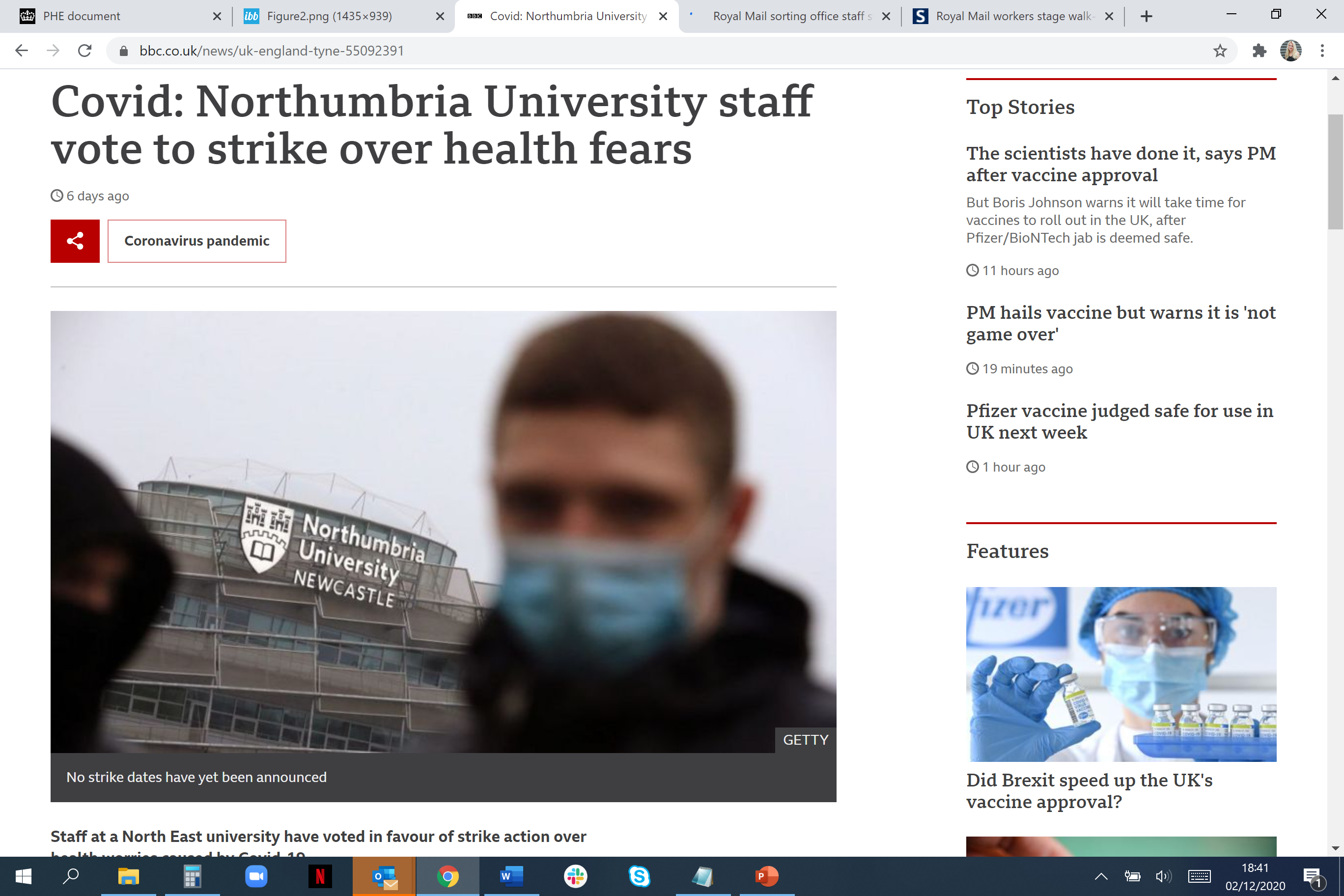 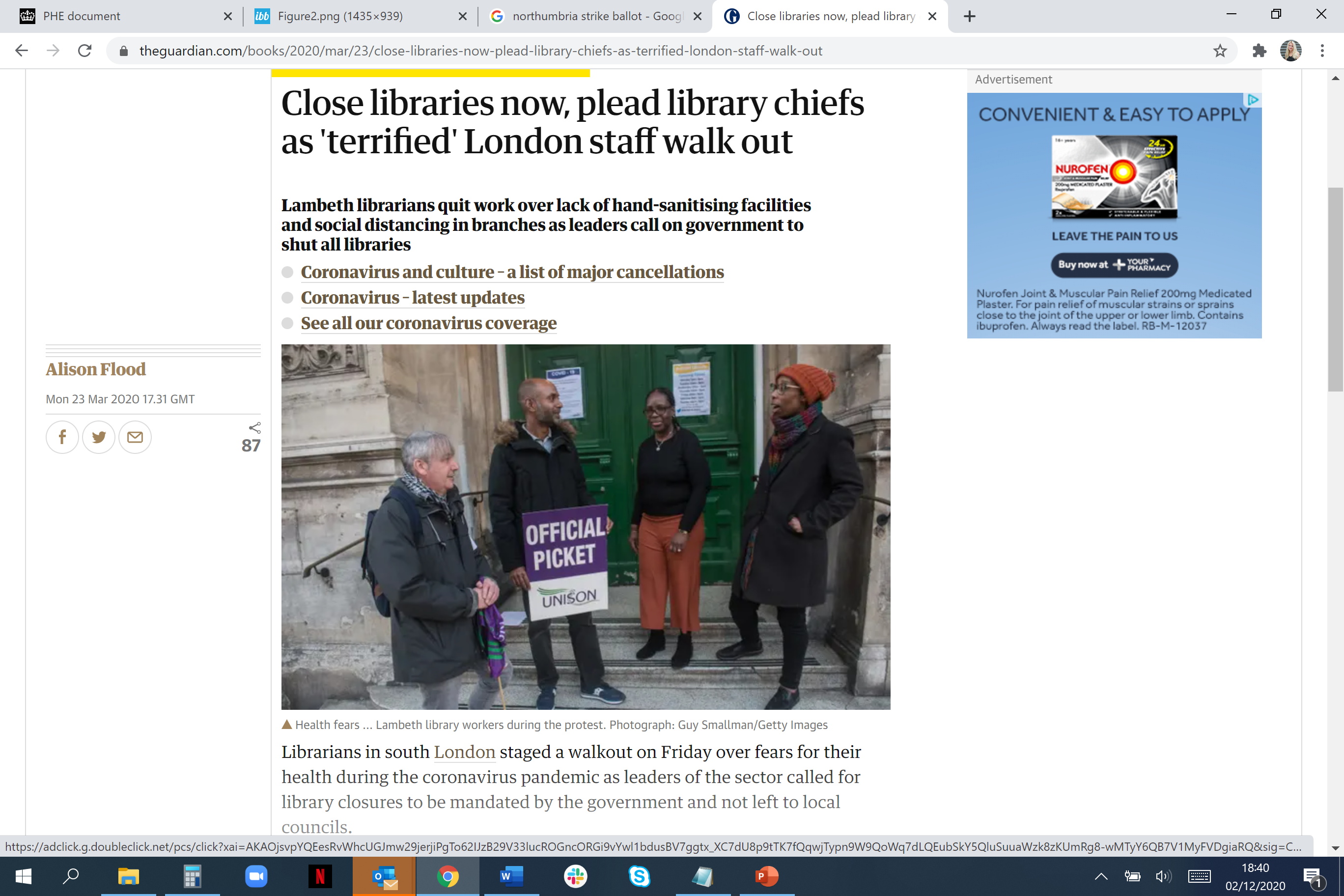 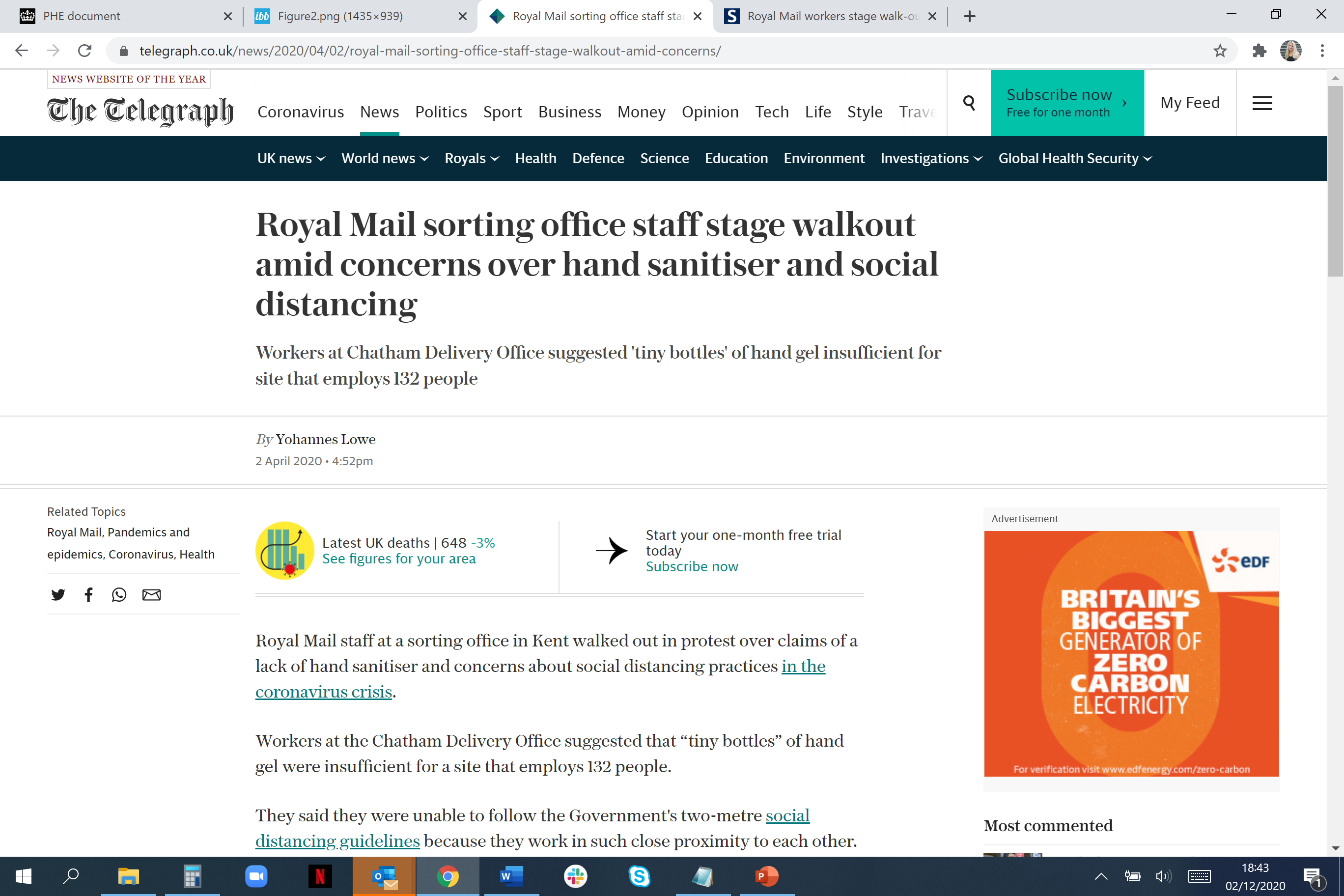 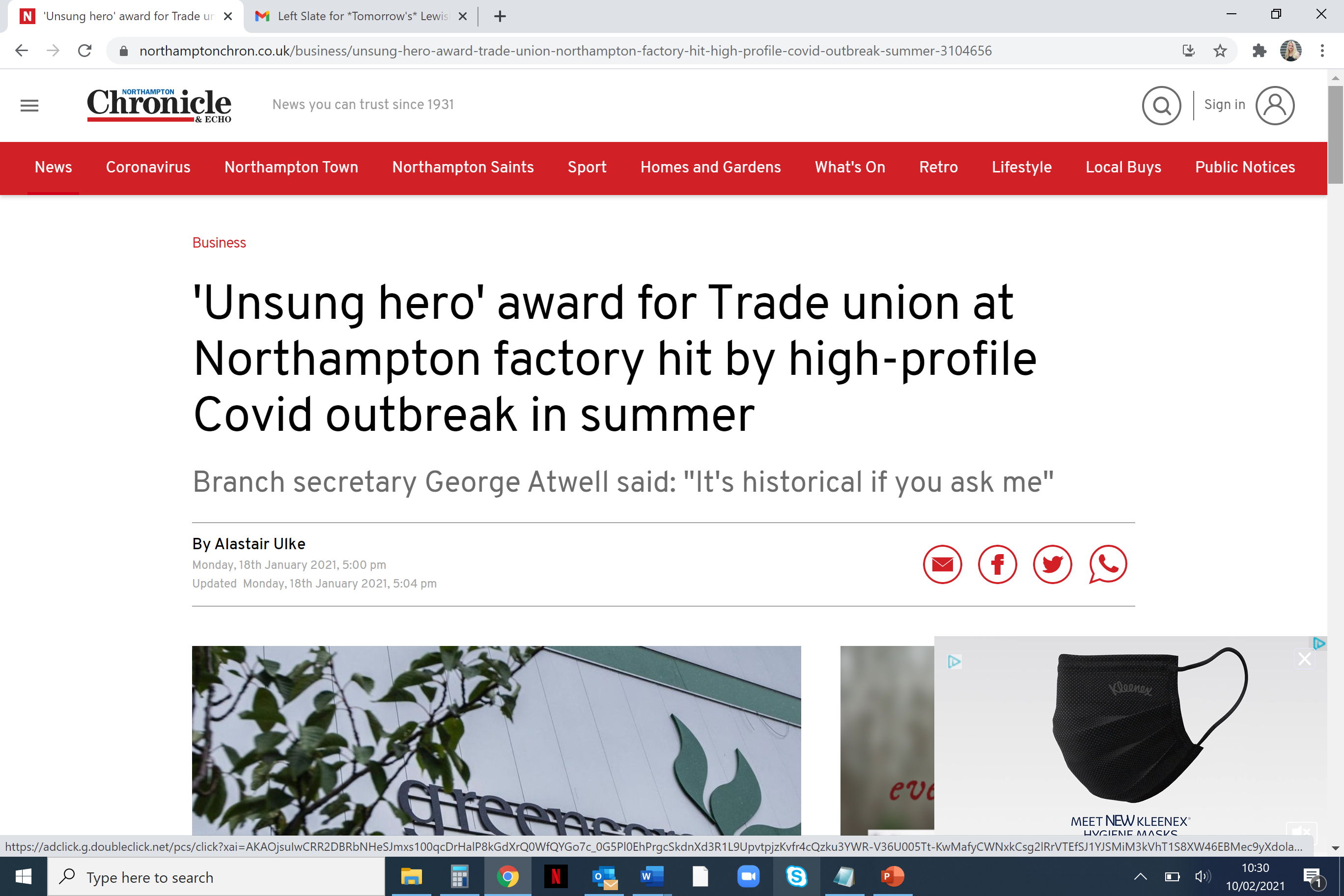 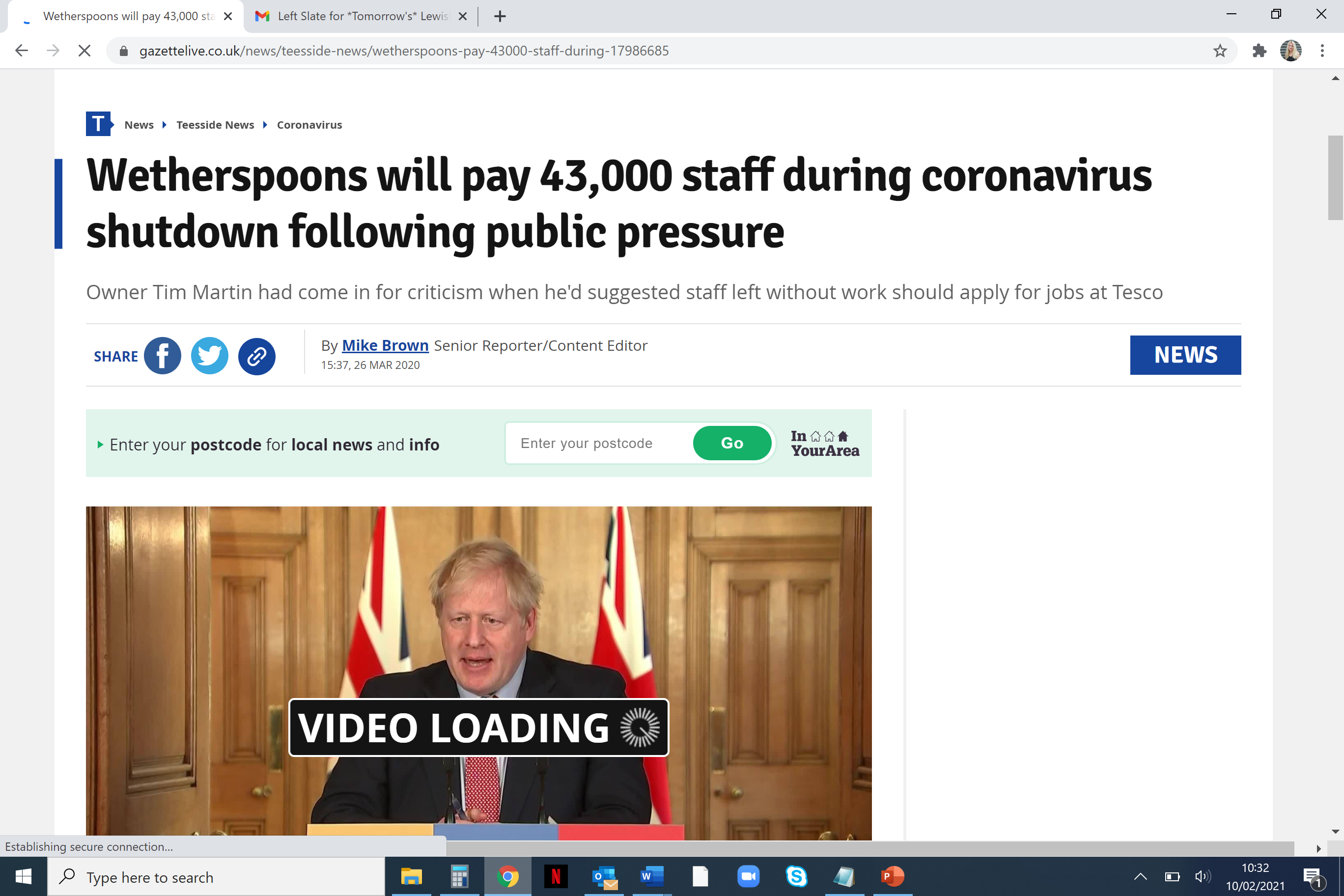 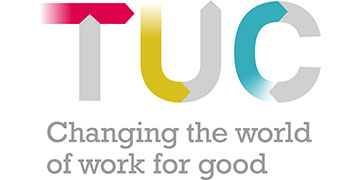 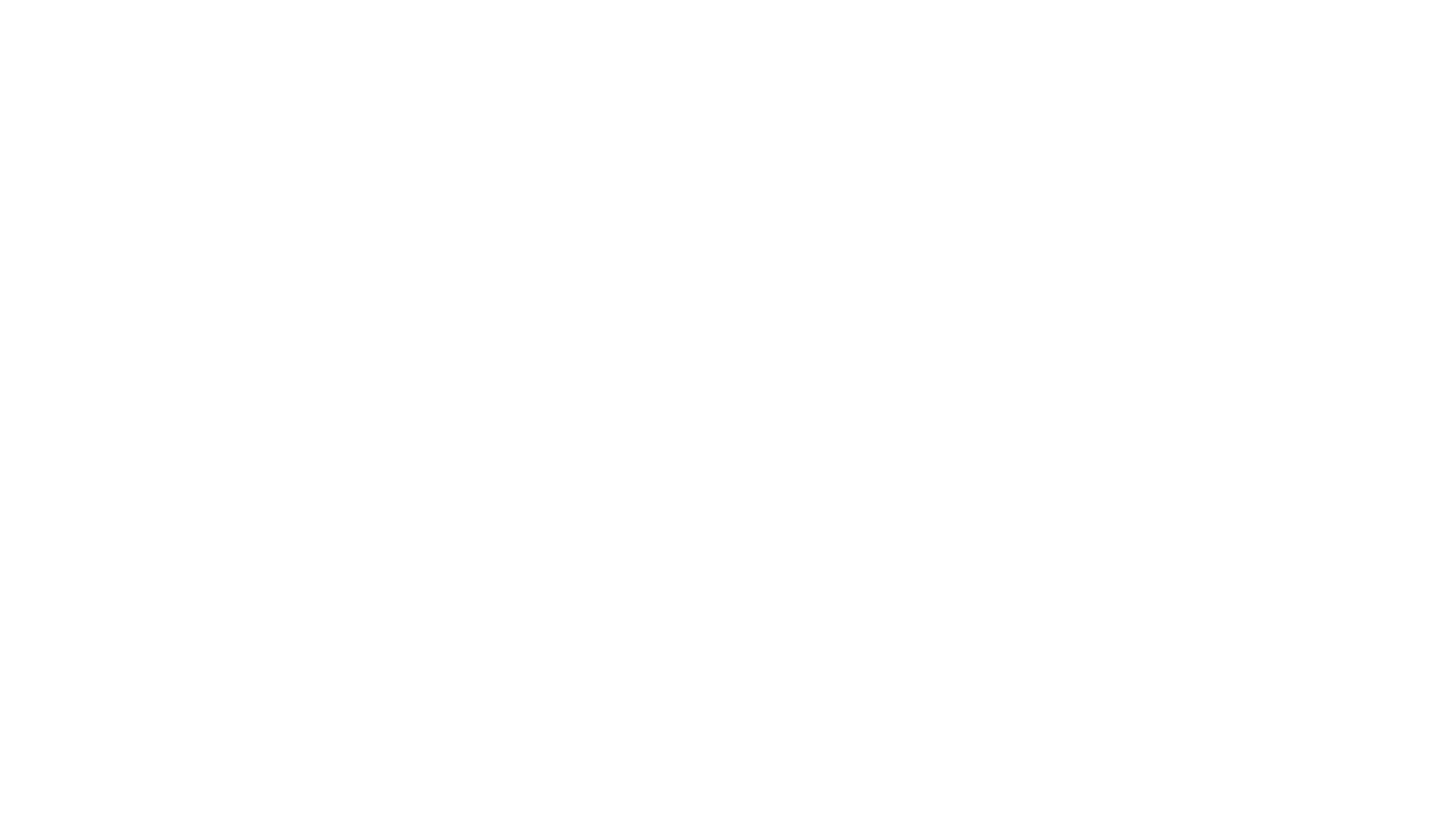 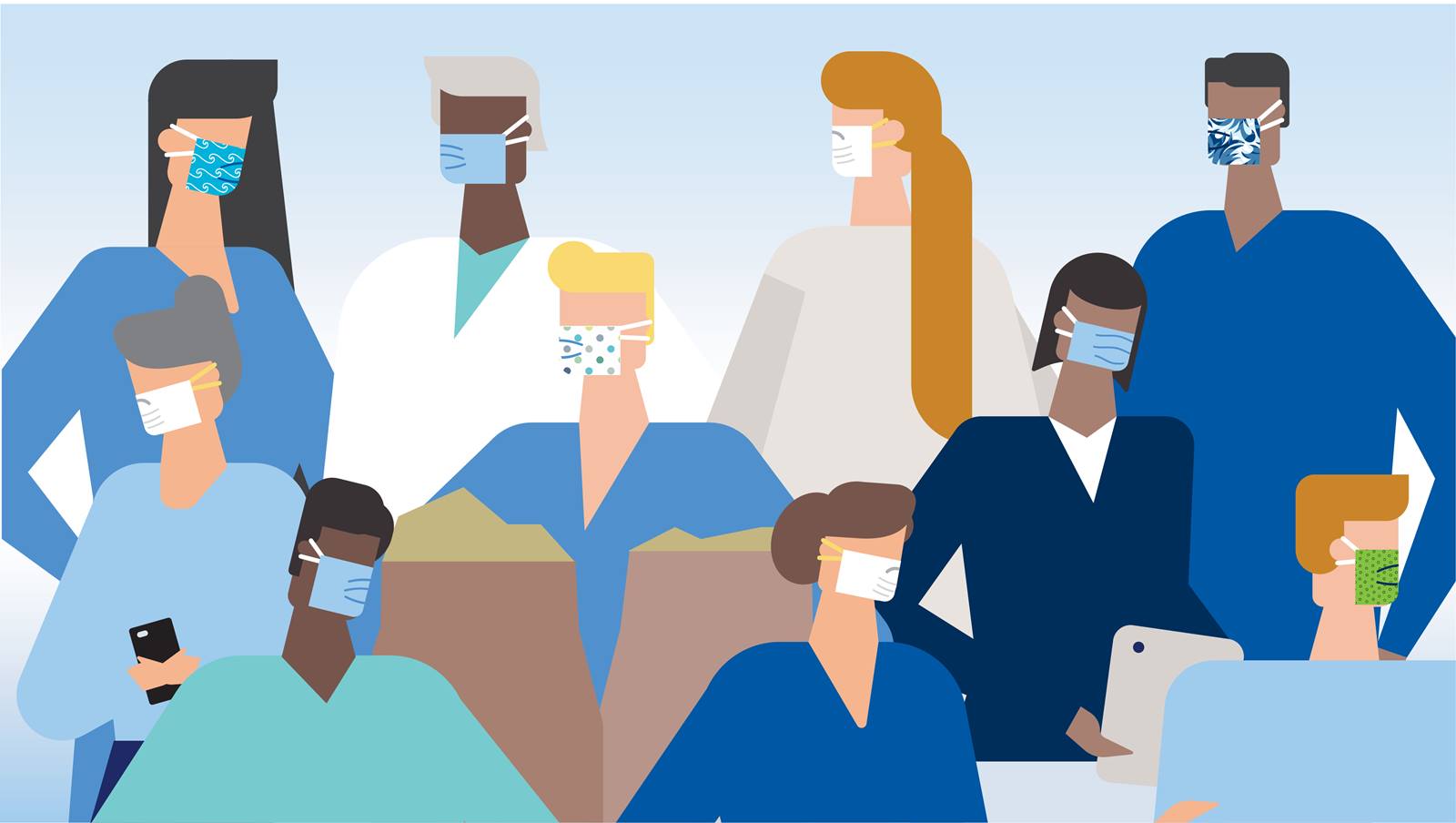 What needs to change?
Ventilation, ventilation, ventilation
PPE
Published risk assessments
Sick Pay
Vaccinations
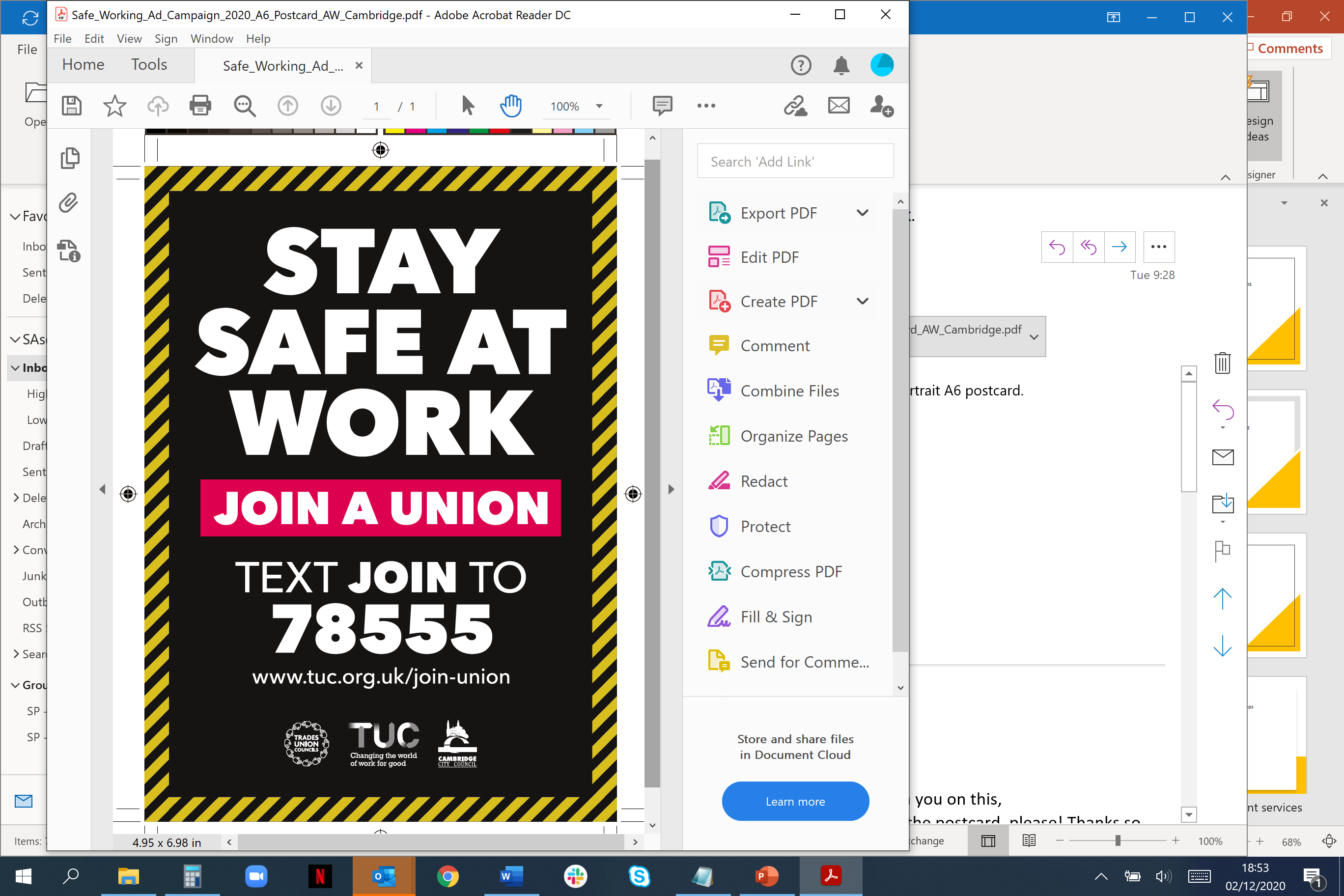 Unions make work safer